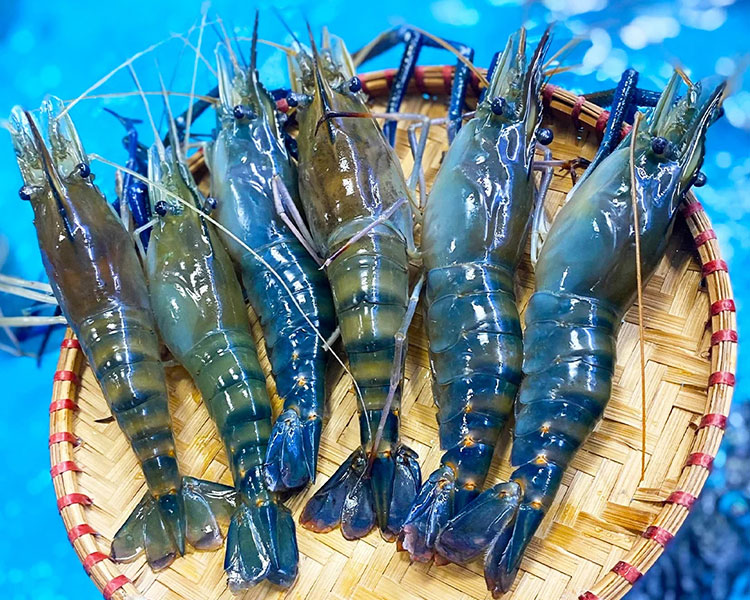 Tôm càng xanh